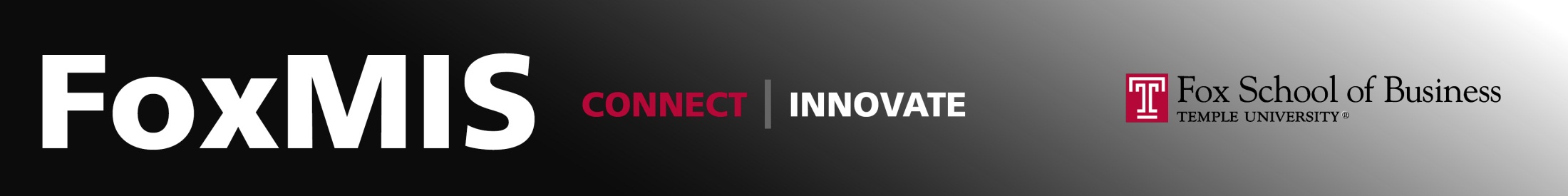 Introduction to MIS2402
MIS MIS2402
Taha Havakhor
Department of MIS
Fox School of Business
Temple University
What lies ahead?
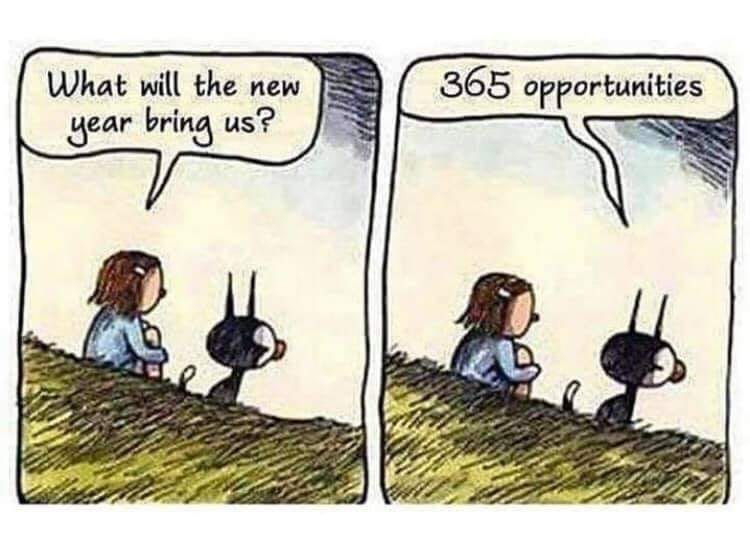 Slide 2
Agenda for today…
Review the class site and discuss:

What is a typical week in MIS2402?
An Introduction to HTML and CSS
Slide 3
A typical week
Slide 4
Let’s talk about…
Legos
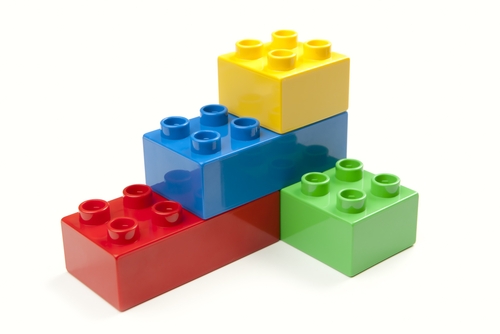 Legos are easy!
Slide 5
[Speaker Notes: Hand out legos

Legos are easy!

I could spend the whole class talking about fine detail – this is a 2x6 brick, and this is a 2x2 brick, and this is a specialty brick.

Or, I could focus exclusively on the finished product – and present something that was overly complex, and ultimately not very useful.

Talk about the red brick – perspective that comes from building]
Let’s talk about…
Legos are hard…
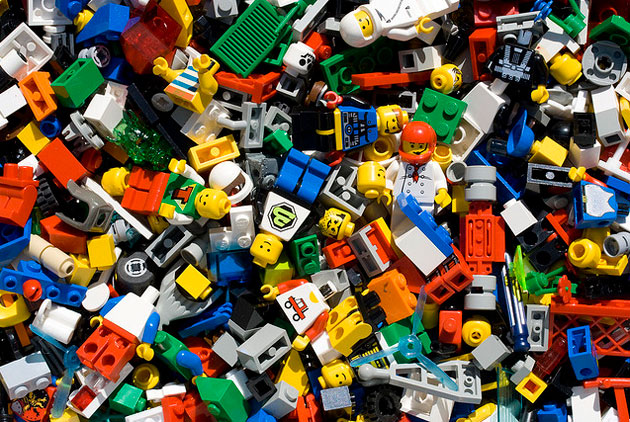 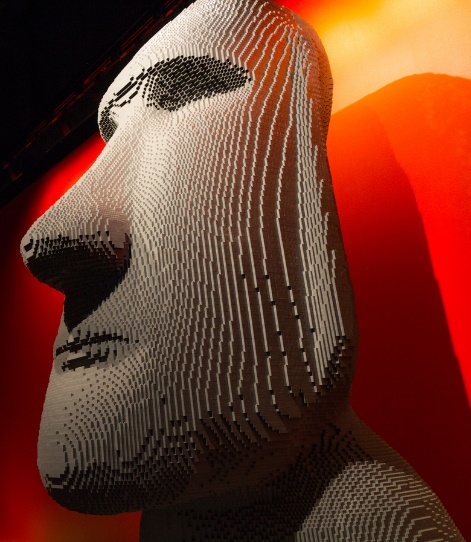 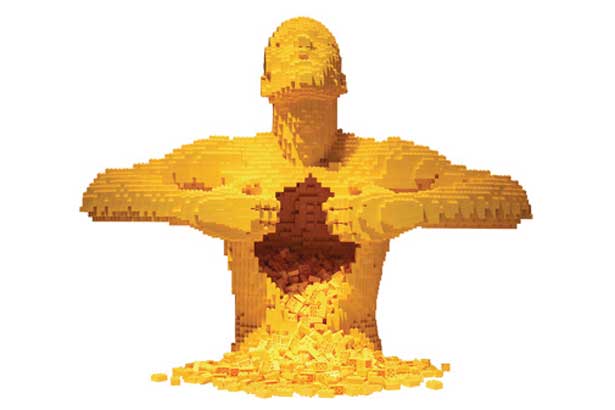 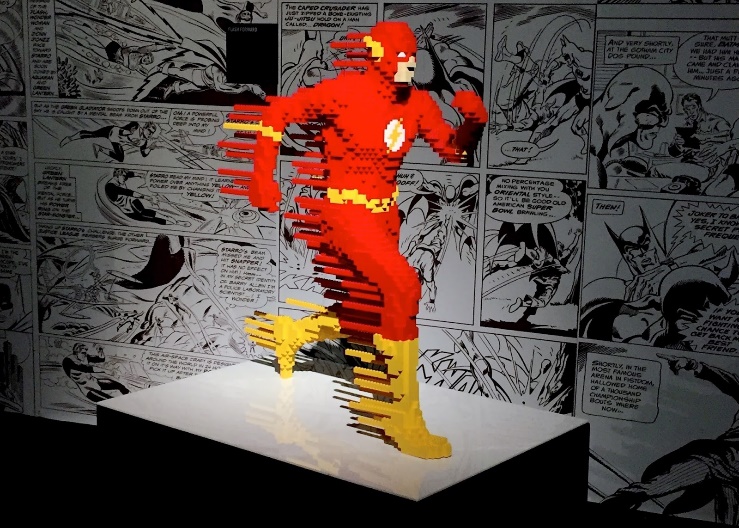 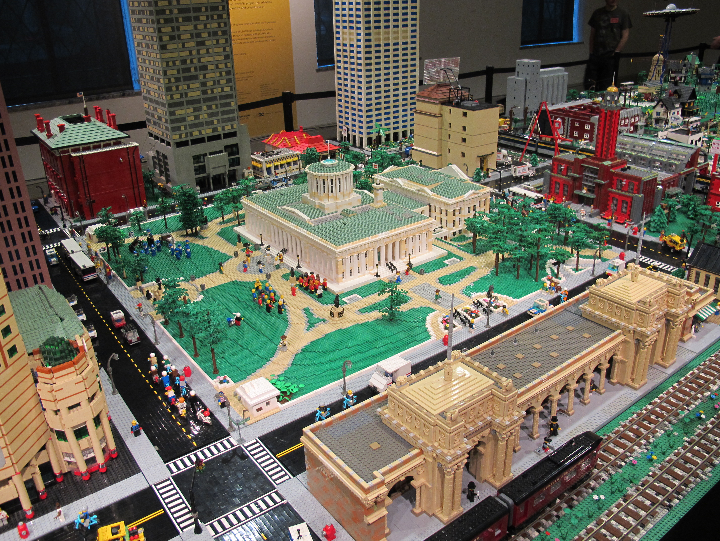 Slide 6
[Speaker Notes: Hand out legos

Legos are easy!

I could spend the whole class talking about fine detail – this is a 2x6 brick, and this is a 2x2 brick, and this is a specialty brick.

Or, I could focus exclusively on the finished product – and present something that was overly complex, and ultimately not very useful.

Talk about the red brick – perspective that comes from building]
The most basic building block of all: request and response
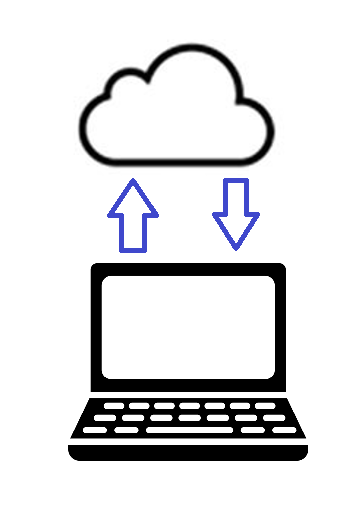 The URL you asked for …
The response you got back.
Slide 7
The components of an HTTP URL used by the Internet
URL is short for “Uniform Resource Locator”
Slide 8
Three ways to call an HTML page on the Internet
Type the URL of a web page into the browser’s address bar.
Click on a link in the current web page to load the URL.
Click a “submit” button on a form that references the URL
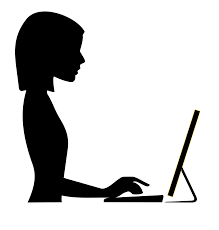 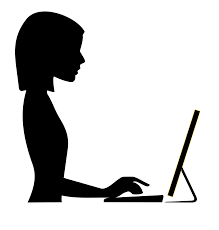 Of course, a programming language like JavaScript, can also reach out to a URL in response to one or more events… but let’s not get ahead of ourselves.
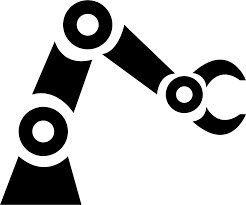 Slide 9
What’s in the response?
A successful response will return at least one text file.  (Really, usually more than one… but let’s start here!)
In the HTTP response you are likely to find all three of these languages in a single text file.HTML and CSS are special purpose languages, while JavaScript is a general purpose programming language.
Each language is interpreted by the browser and each language has a job to do.
Slide 10
Why three languages?
Each language is interpreted by the browser and each language has a job to do.
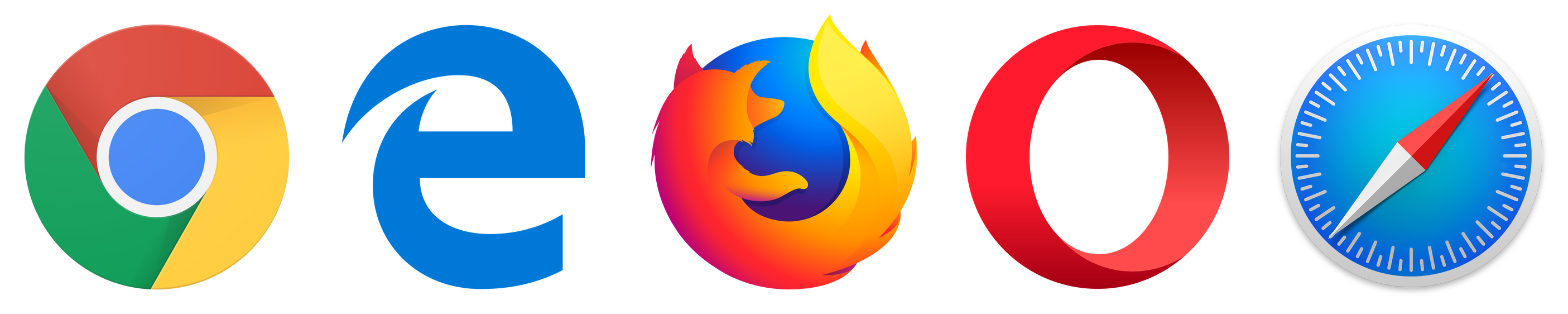 Slide 11
Our focus for this week …
HTML and CSS are the focus this week.

We will review a collection of essential HTML tags and CSS attributes.
Slide 12
Let’s see some examples of CSS and HTML
Exercise Time!

We can use the “View page source” feature of Chrome to see the HTML and CSS behind these pages.

We can also use the “Inspect” feature to quickly zero in on one portion of HTML.
Slide 13
A checklist for you …
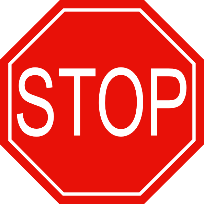 Review the HTML Essentials document.
Slide 14